Lesson 6- Punnett Squares
Biology 10
Learning Outcomes
I can use a Punnett square to determine the probability of genotypes and/or phenotypes for autosomal traits.
I can use a Punnett square to determine the genotype of the parents of autosomal alleles if the probability of the offspring outcomes is known.
2
3/7/2024
Add a footer
Punnett Squares
Punnett squares are used to determine the probability of genotypes and/or phenotypes showing up in offspring

Remember the terms: Homozygous vs. Heterozygous and Dominant vs. Recessive


AA            Aa          aa
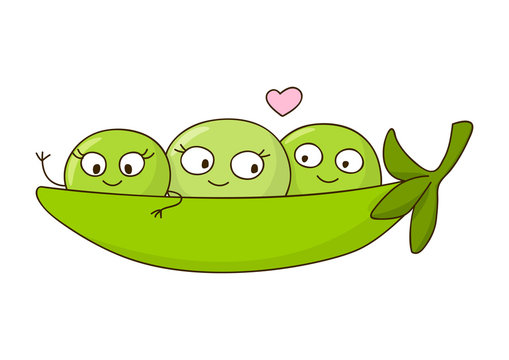 3
3/7/2024
Add a footer
Steps
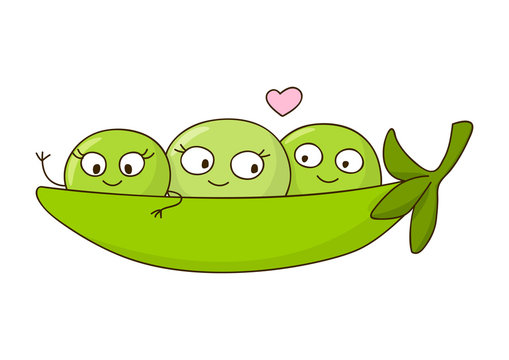 draw a 4-boxed square or “tic-tac-toe” board
identify the genotype of each parent
write one of the genotype letters for one parent in each of the top columns (leave top left box empty if using “tic-tac-toe” board)
write one of the genotype letters for the other parent in the left box of each row
in the four empty boxes, combine the letters of the two parents that match
4
3/7/2024
Add a footer
Example
Examples:   Y = yellow seed colour	y = green seed colour
1. What are the possibilities for seed colour when a homozygous dominant plant and homozygous recessive plant are crossed?
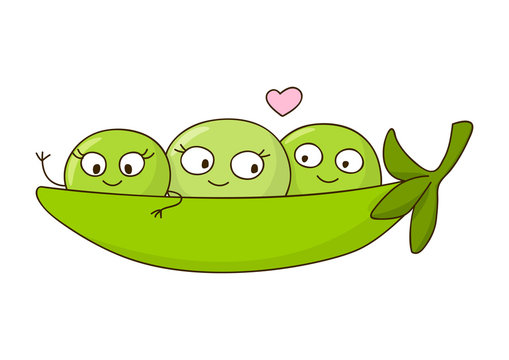 5
3/7/2024
Add a footer
Examples
2. What are the possibilities for seed colour when 2 heterozygous plants are crossed?
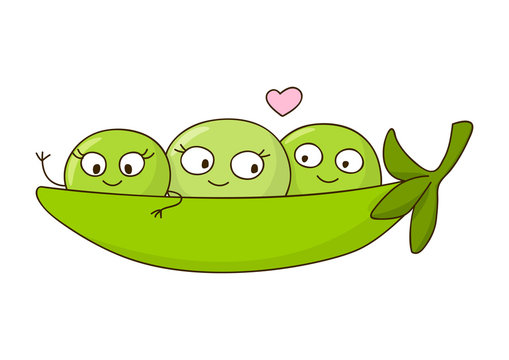 6
3/7/2024
Add a footer
Interpreting the Data
The results of a Punnett square indicate the probability of each result occurring each time a sperm cell fertilizes an egg
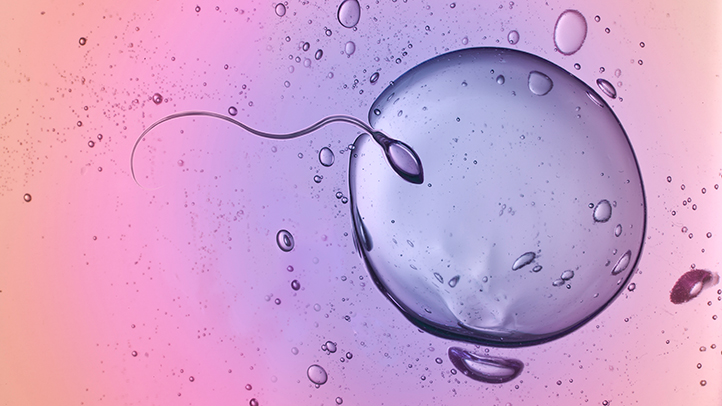 7
3/7/2024
Add a footer
Example
Examples:   Y = yellow seed colour	y = green seed colour
1. What are the possibilities for seed colour when a homozygous dominant plant and homozygous recessive plant are crossed?
Yellow Seed	YY	0/4	0%
		Yy	4/4	100%     100% probability
8
3/7/2024
Add a footer
Example
2. When 2 heterozygous plants are crossed, what is the probability of getting:
a.	A homozygous dominant offspring?
b.	A heterozygous offspring?
c.	A yellow seed?
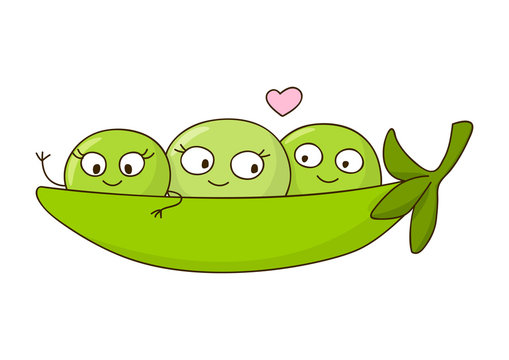 9
3/7/2024
Add a footer
Example
2. When 2 heterozygous plants are crossed, what is the probability of getting:
a.	A homozygous dominant offspring?
b.	A heterozygous offspring?
c.	A yellow seed?
10
3/7/2024
Add a footer
Example
2. When 2 heterozygous plants are crossed, what is the probability of getting:
a.	A homozygous dominant offspring?
b.	A heterozygous offspring?
c.	A yellow seed?
a. Homozygous Dominant	YY	1/4  25%	                25% probability

b. Heterozygous		Yy	2/4 50%	                   50% probability

c. Yellow Seed	YY	1/4	25%
                                         Yy	2/4	50%		75% probability
11
3/7/2024
Add a footer